Wil jij mijn vriendje zijn?
Dag 1
Kleine muis
de staart
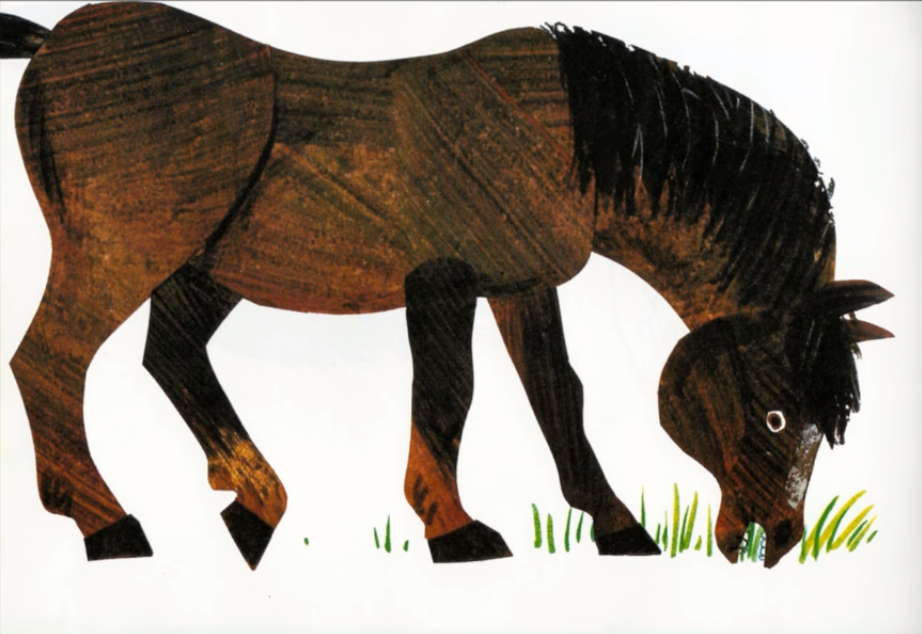 het paard
het gras
de krokodil
de vogel
het vogeltje
de rug
de vriend
de leeuw
de gaap/geeuw
ik ben zo alleen
Wil je mijn vriendje zijn?
zien
vastzitten (aan)
zeggen
hinniken
vragen
zoeken
eten
doorlopen
de
het
een
Dag 2
het nijlpaard
de zeehond
de krul
hebben
trippelen
hollen
lopen
de aap
bruin
groen
grijs
blauw
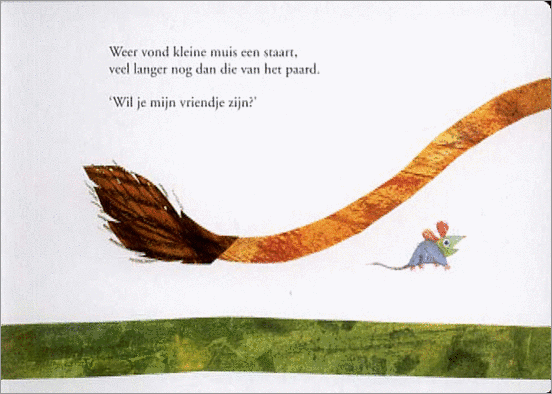 met
weg
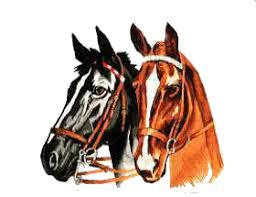 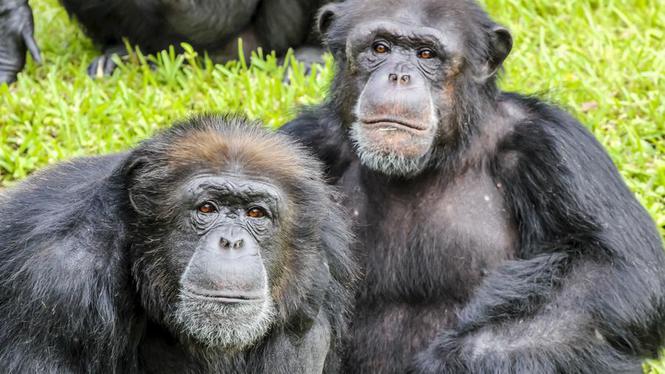 twee
nee
Wat zie ik daar?
Dag 3
de pauw
een bos  (haar)
de vos
een kindje
uitwaaieren
opeten
piepen
groot / klein
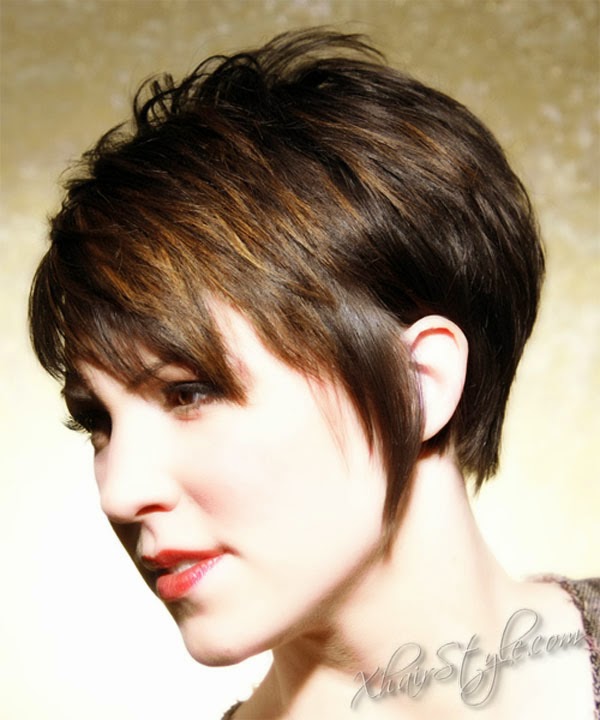 Lang / kort
rood
Hoog / laag
trots
Sluw  (zo sluw als een vos)
bang
ik
jij